Être présent à distance
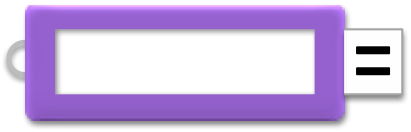 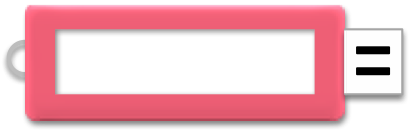 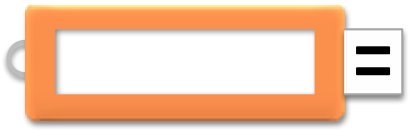 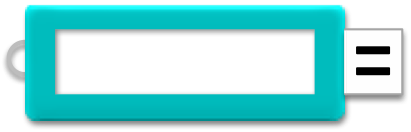 Être
Comment
Autrement
Présent
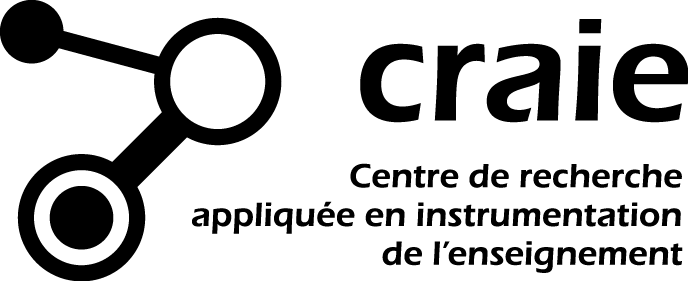 Henri Boudreault Ph. D. © 2020
Comment
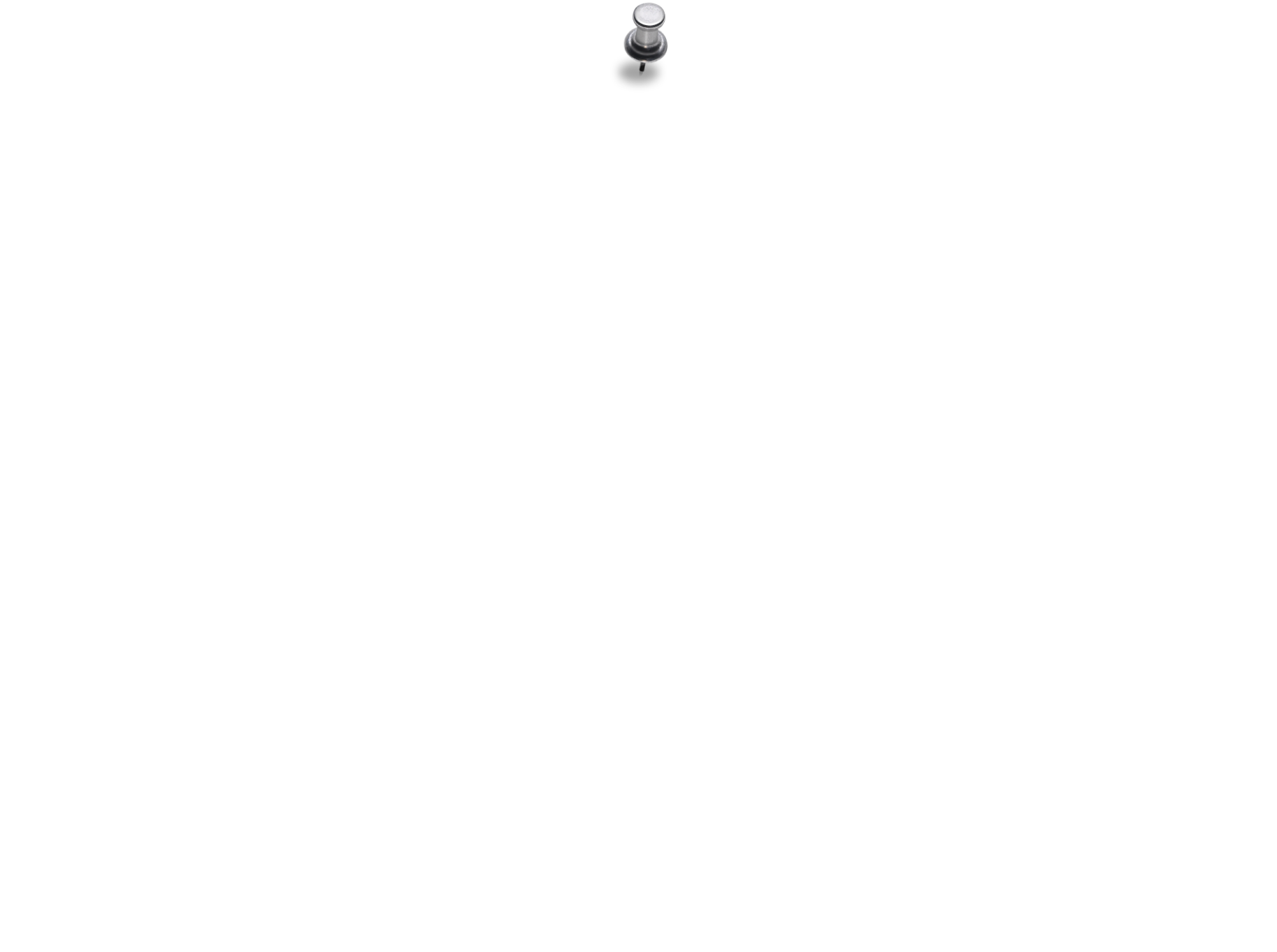 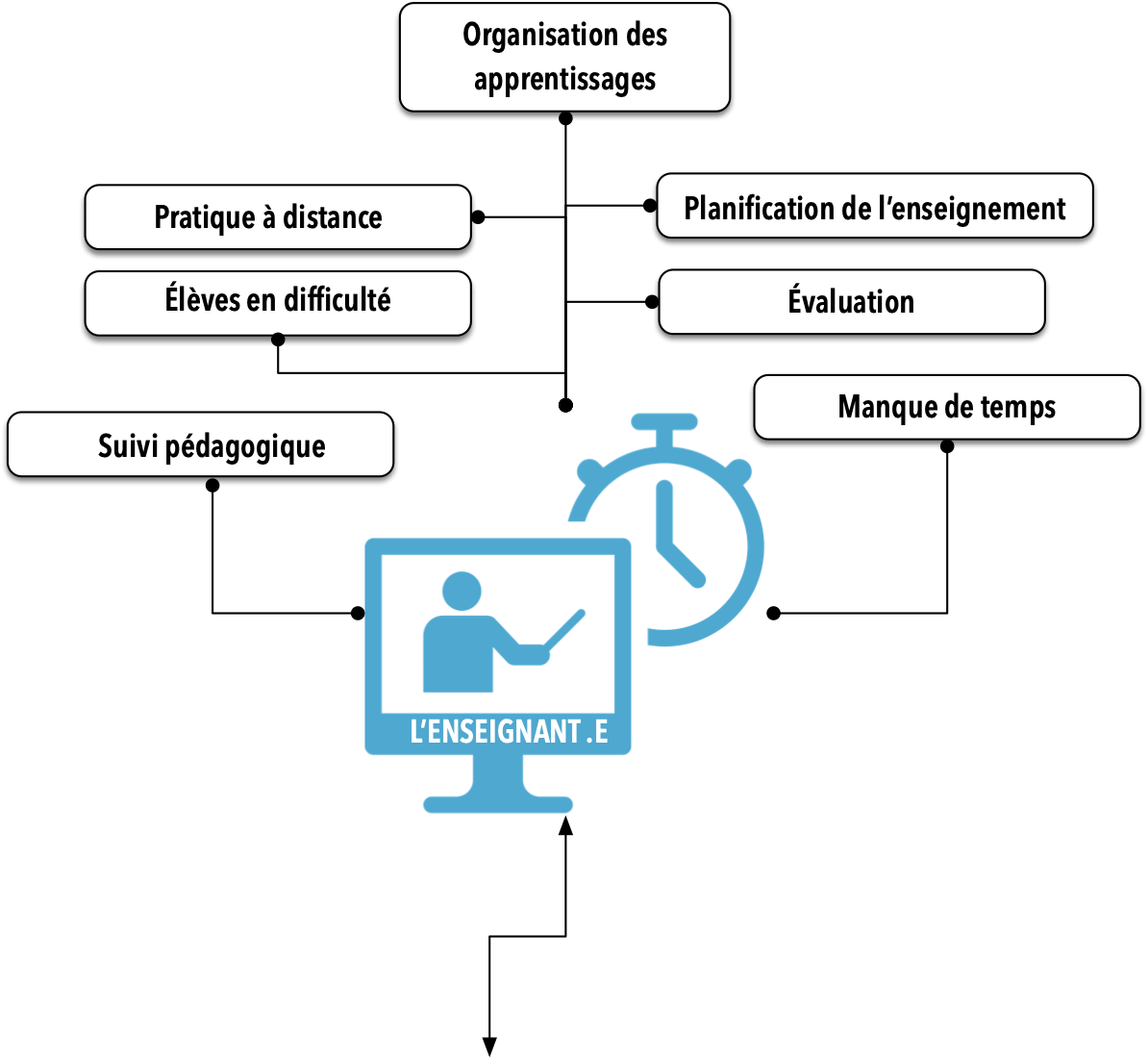 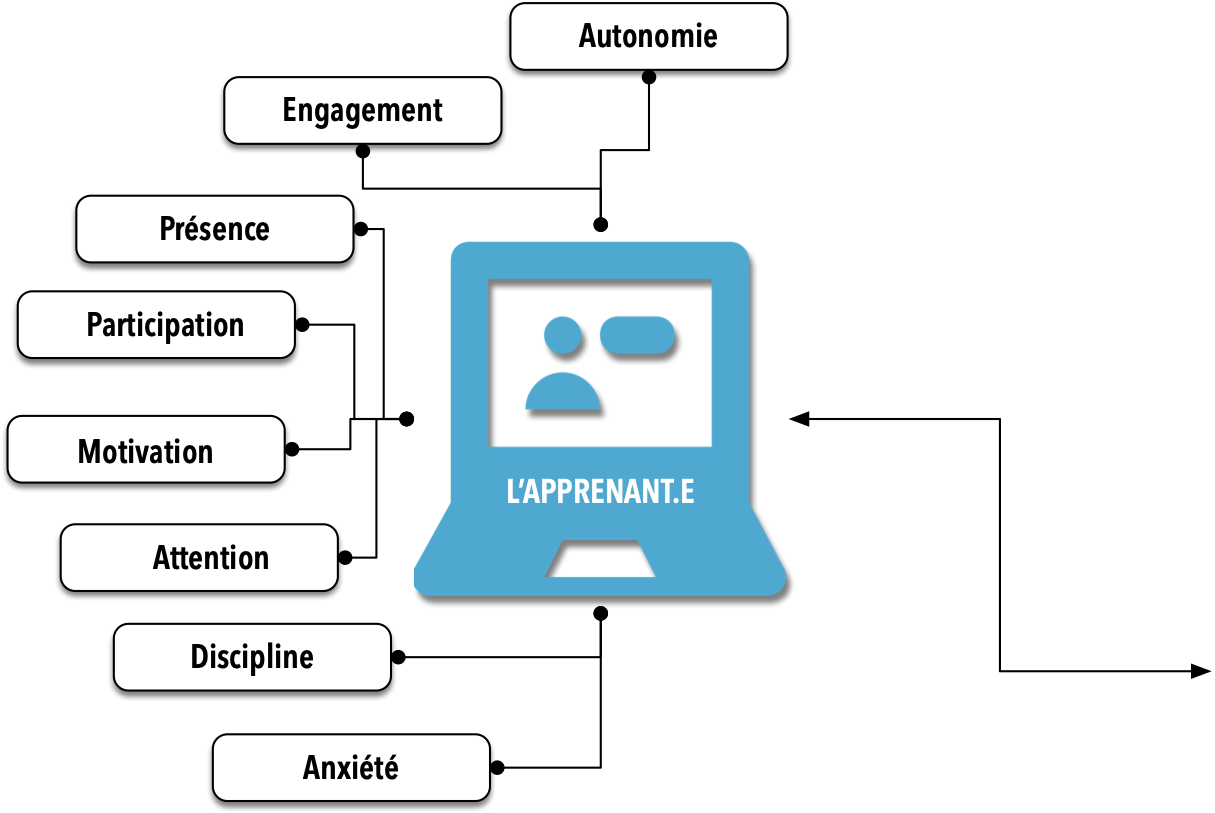 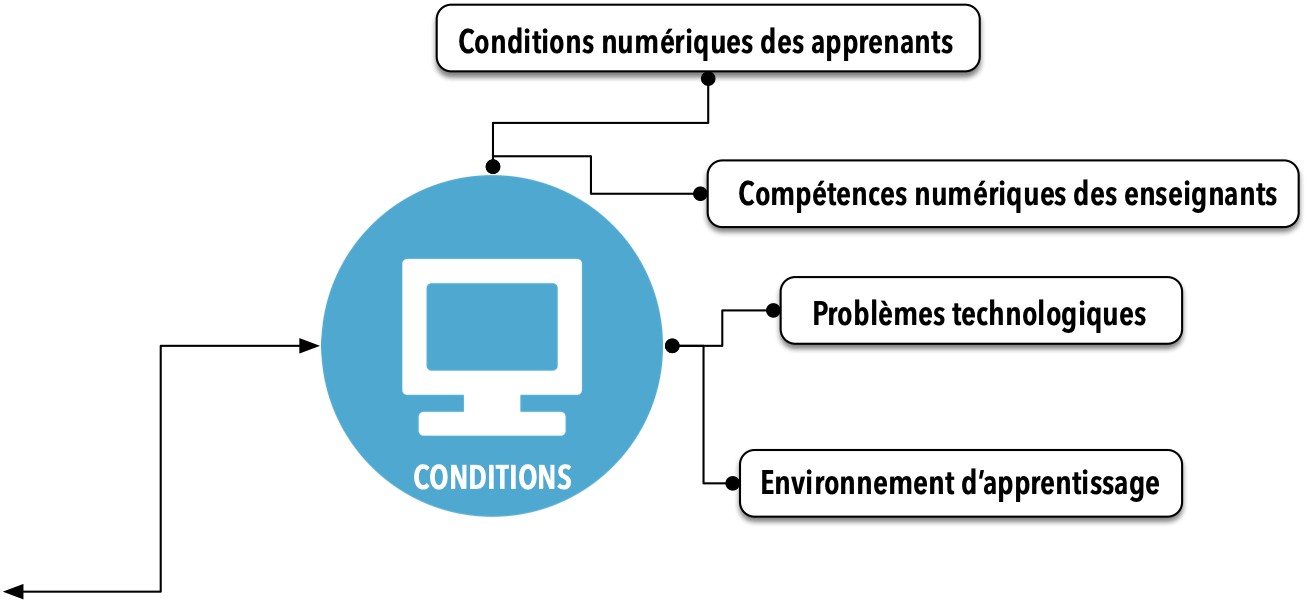 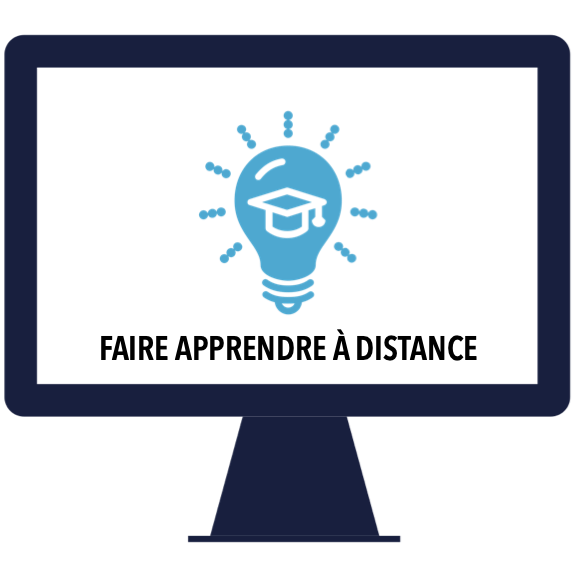 10. Comment vais-je répartir les moments et les temps de mes interventions?
9. Quelles ressources didactiques devrais-je concevoir pour aider l’apprenant?
2. Quelles sont les conditions technopédagogiques des apprenants?
1. Comment vais-je donner accès aux savoirs à apprendre?
4. Comment créer le besoin d’apprendre les savoirs?
3. Comment vais-je faire pour les motiver?
Être
8. Qu’est-ce que je devrai faire pour que l’apprenant s’approprie les savoirs?
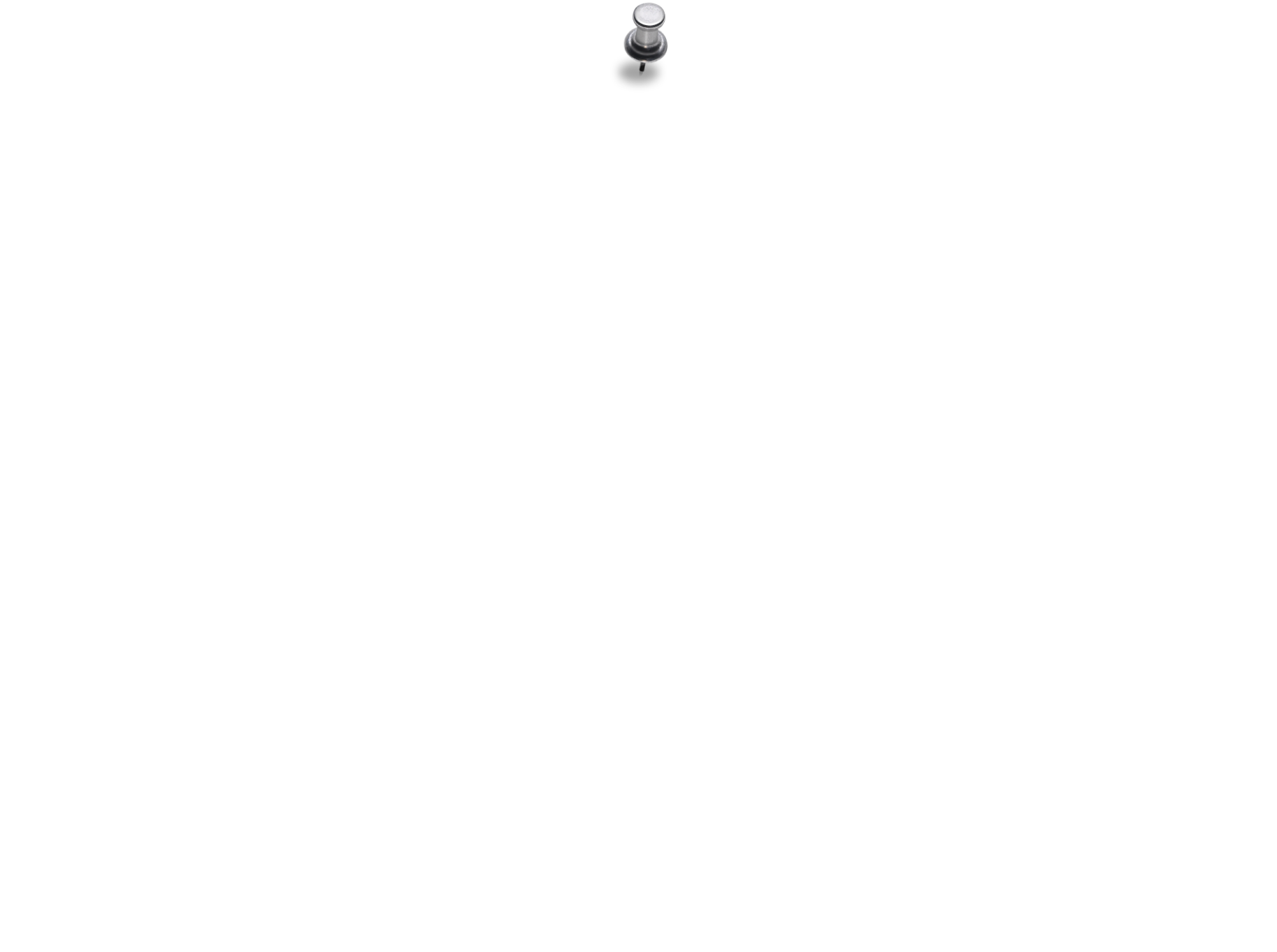 5. Comment organiser la formation pratique?
7. Qu’est-ce que l’apprenant devra faire pour s’approprier les savoirs?
6. Comment rendre les apprenants plus autonomes?
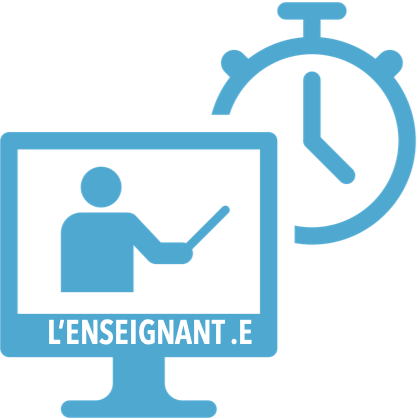 10. Est-ce que j’ai réussi à faire ce que l’on me demande?
8. Est-ce que j’ai bien compris?
9. Est-ce que je suis dans la bonne direction?
Présent
3. Qu’est-ce qu’il faut que je fasse?
7. Comment vais-je avoir accès à ce qu’il faut que j’apprenne pour faire ce que l’on me demande?
1. Pourquoi dois-je faire ça?
2. Qu’est-ce que l’on attend de moi?
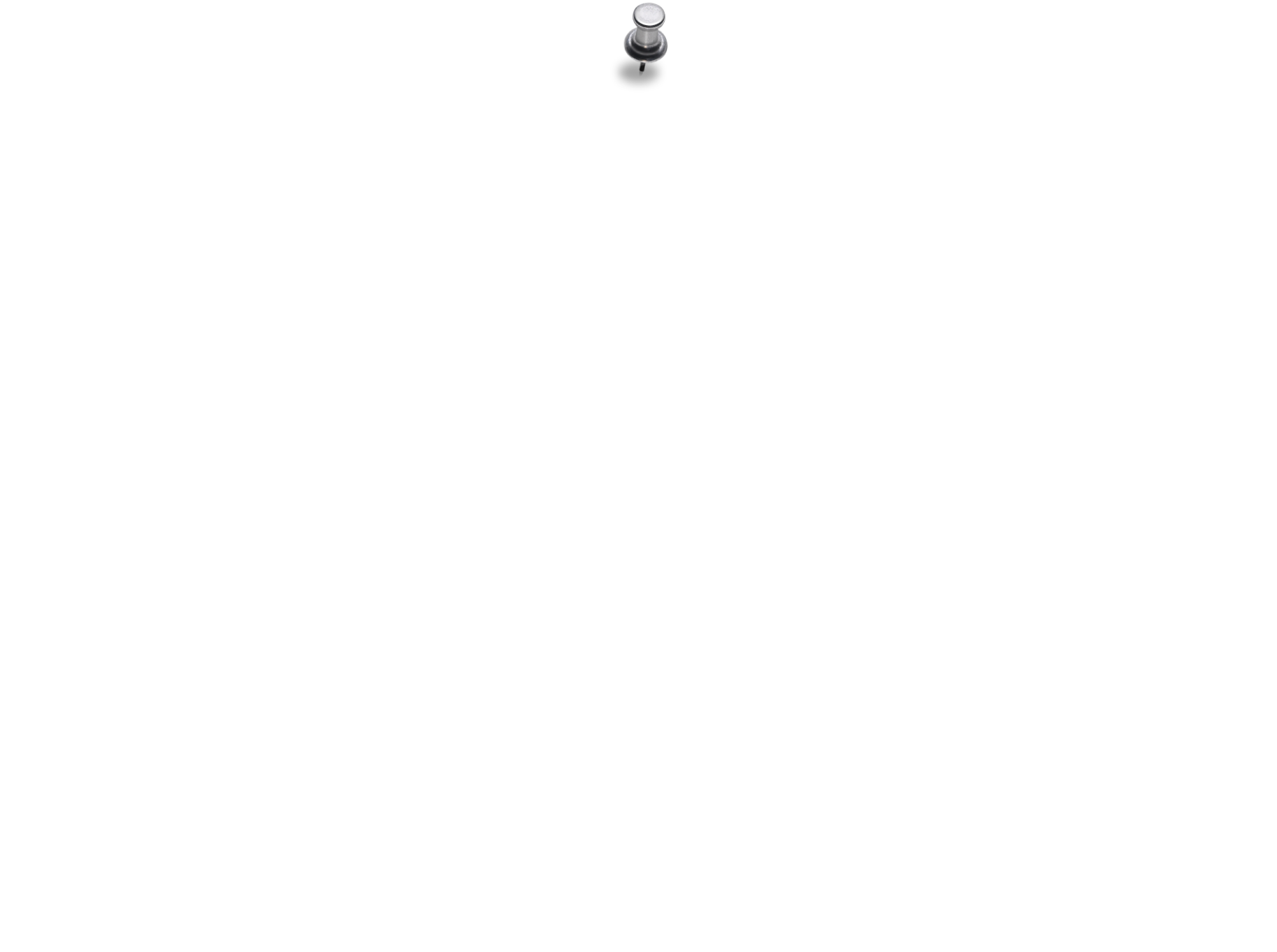 4. Comment devrais-je m’y prendre?
5. Comment vais-je savoir que c’est la bonne façon de faire?
6. Est-ce que j’ai bien fait ce que l’on me demande?
N
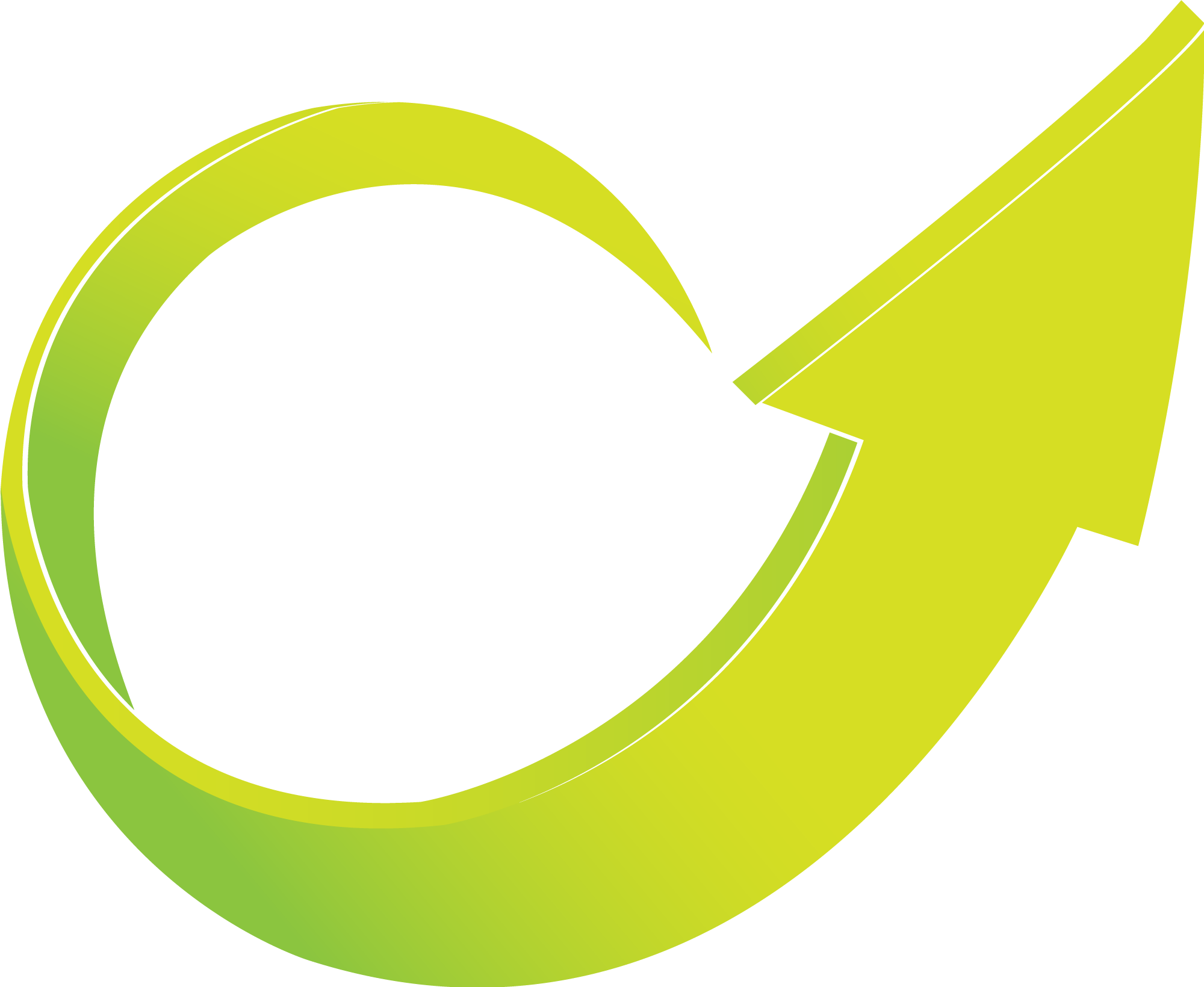 O
I
T
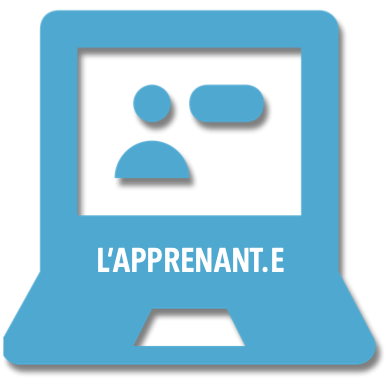 A
M
R
O
F
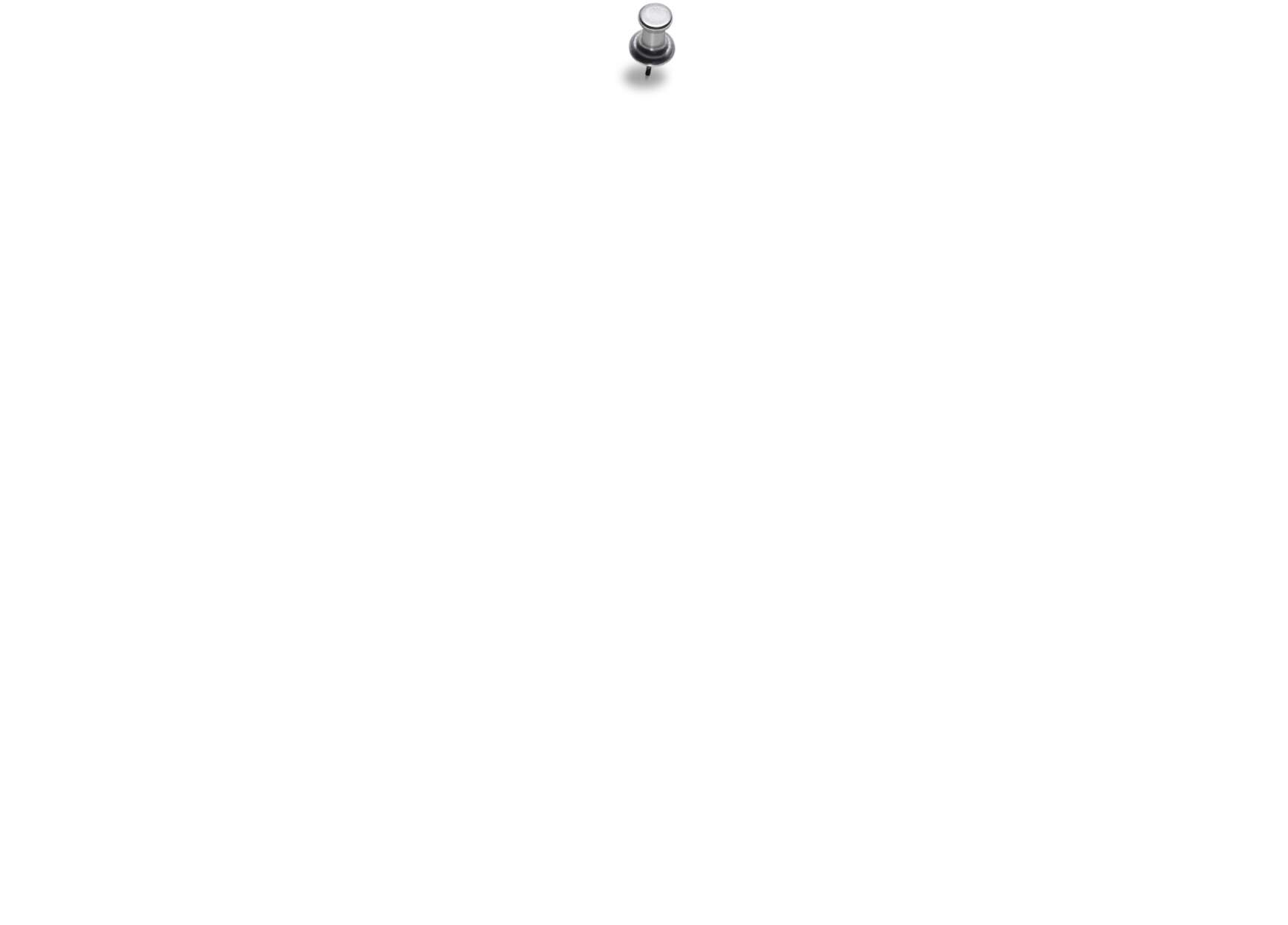 Autrement
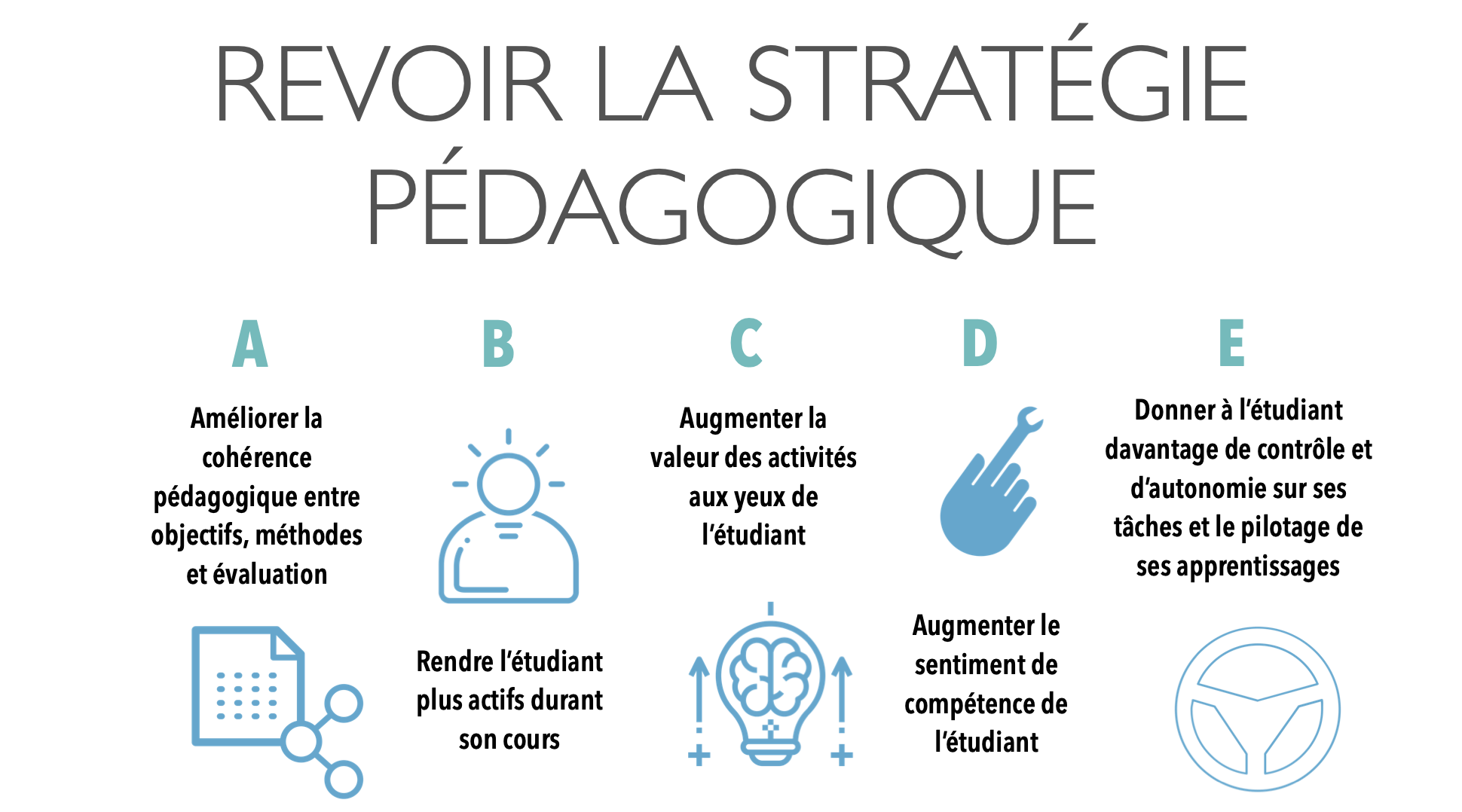 © 2020 • Pédagogie universitaire UQAM
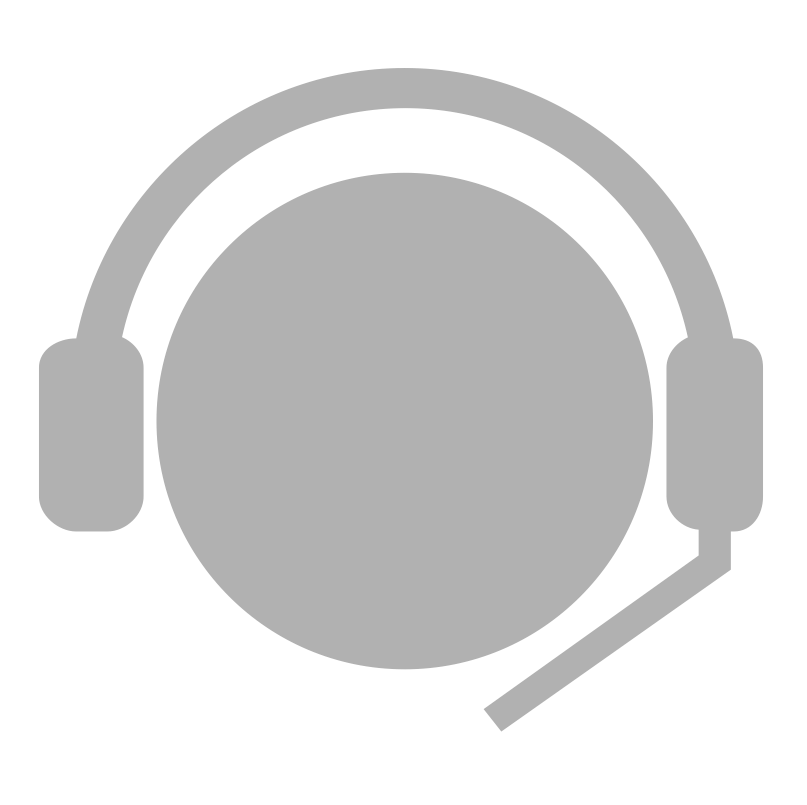 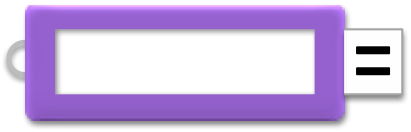 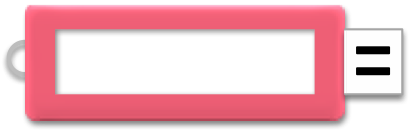 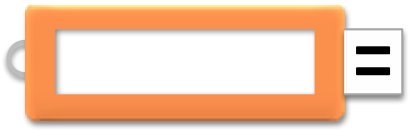 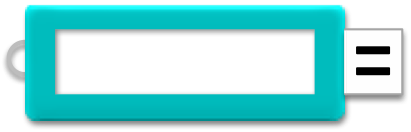 S’adapter
Être
Comment
Autrement
Présent
Accompagner et 
Supporter
Être présent à distance
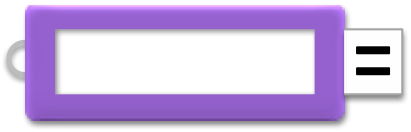 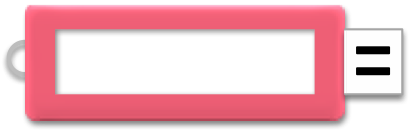 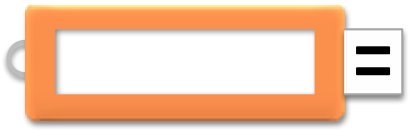 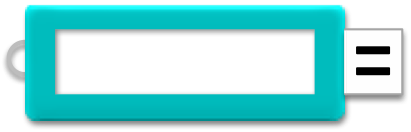 Être
Comment
Autrement
Présent
Merci de votre attention et bonne journée
Henri Boudreault Ph. D. © 2020